Exercises – RL & IBC
Data Warehouse and Data Mining

 
Module II – Data Mining
Ph.D. Ettore Ritacco
CRISP-DM Methodology
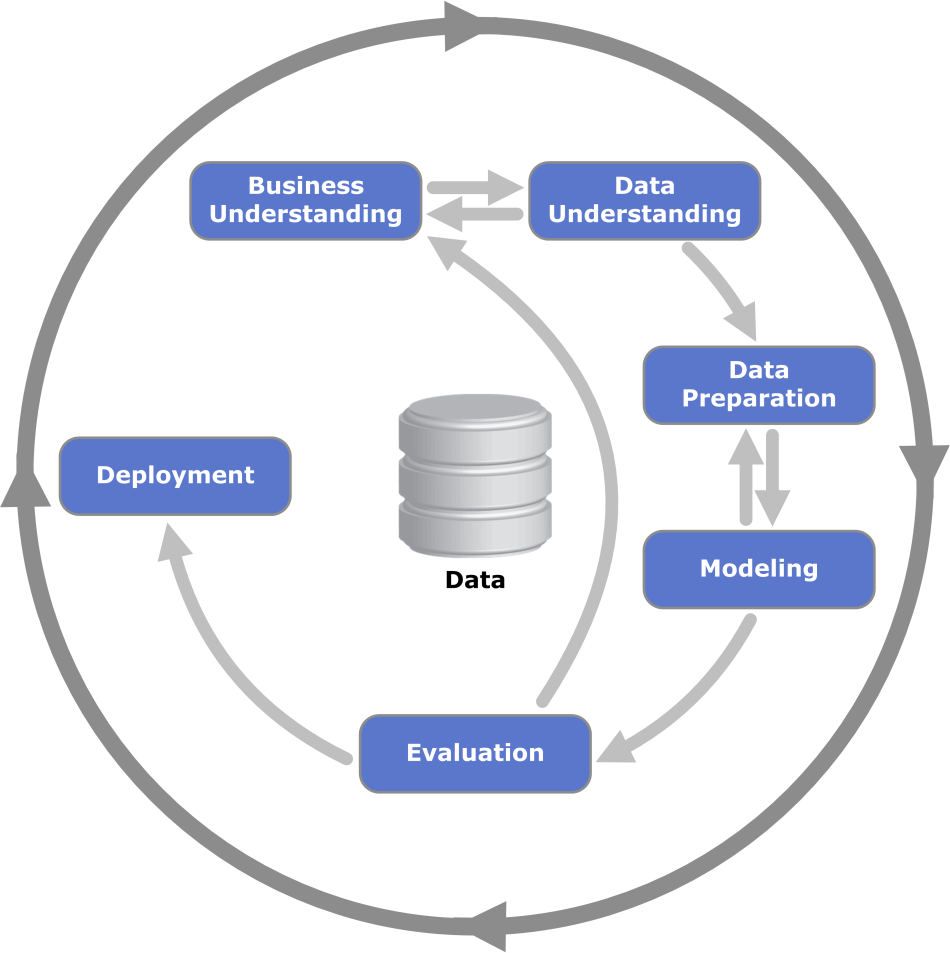 Data set
Exercise 1
Assume all attributes are numeric
Ignore “id”

Assume U is the class attribute

Classify instance [x = 2, y = 1, z = 2] with a KNN classifier with:
Euclidean distance
K = 3
Solution
Note:






Then…
Solution
Closest tuples are {3, 5, 6} whose classes are (resp.) {1, 0 ,1} ==> 3NN – Prediction: U = 1
Exercise 2
Assume all attributes are nominal

Assume U is the class attribute

Build a Sequential Covering Classifier with accuracy >= 0.8

Classify the tuple [x=1, y=0, z=1]
Solution
Note:






Then…
Solution
Ruleset = {}
Dataset = {1, 2, 3, 4, 5, 6, 7, 8, 9, 10}
Choose the rare class: U = 1
Build first rule
R1 = {}
X = 1: cov = 6, sat = 2, accuracy = 0.333
X = 0: cov = 4, sat = 2, accuracy = 0.5
Y = 1: cov = 5, sat = 3, accuracy = 0.6
Y = 0: cov = 5, sat = 1, accuracy = 0.2
Z = 1: cov = 7, sat = 1, accuracy = 0.143
Z = 0: cov = 3, sat = 3, accuracy = 1
The rule Z = 0  U = 1 has accuracy 1.0 >= 0.8
Solution
Update Ruleset = { R1:[Z = 0  U = 1, acc = 1] }
Update Dataset = {1, 2, 4, 5, 7, 9, 10}
X = 1: cov = 4, sat = 0, accuracy = 0
X = 0: cov = 3, sat = 1, accuracy = 0.333
Y = 1: cov = 3, sat = 1, accuracy = 0.333
Y = 0: cov = 4, sat = 0, accuracy = 0
Z = 1: cov = 3, sat = 1, accuracy = 0.333
Z = 0: cov = 0, sat = 0, accuracy = NaN
No rule has accuracy >= 0.8
The best rules are X = 0 and Y = 1
Solution
Starting from X = 0
X = 0 AND Y = 1: cov = 1, sat = 1, accuracy = 1
X = 0 AND Y = 0: cov = 2, sat = 0, accuracy = 0
X = 0 AND Z = 1: cov = 2, sat = 0, accuracy = 0
X = 0 AND Z = 0: cov = 0, sat = 0, accuracy = NaN
The rule X = 0 AND Y = 1  U = 1 has accuracy 1.0 >= 0.8

Y = 1 has been just used
There are no more tuples with U = 1
The algorithm stops
Solution
The classifier is:
R1:	[Z = 0	 U = 1, acc = 1] 
R2:	[X = 0 AND Y = 1  U = 1, acc = 1]
Default:	[	 U = 0, acc = 6/7 = 0.857]

The tuple [X=1, Y=0, Z=1] is classified as U = 0

Note: rules must be applied according to the order of the classifier’s ruleset.